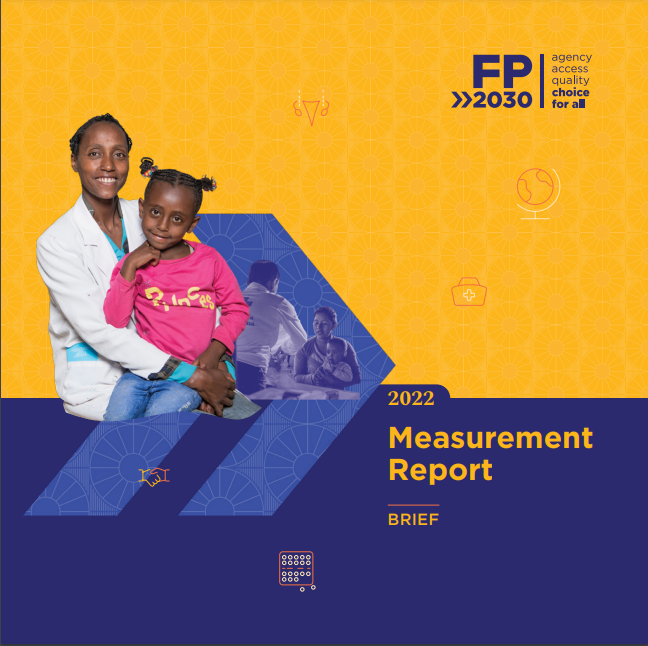 FP2030 Measurement Report 2022
2021-2022
1/26/2023
Family Planning 2030
Measurement Report 2022
FP2030 Measurement Report 2022 Graphics
The following graphics are from the FP2030 Measurement Report 2022. They are sized for easy copy and pasting into your presentations. 
We encourage their use, but request that the graphics be cited as follows: 
FP2030 Measurement Report 2022
Please see the notes section of the slides for additional information and footnotes pertaining to the graphics.
1/27/2022
FP2030 Measurement Report 2021 Graphics
2
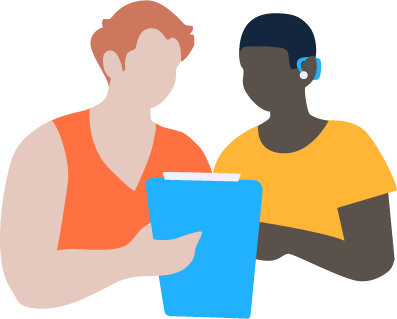 Measurement Framework
1/27/2022
FP2030 Measurement Report 2022 Graphics
3
Measurement Framework
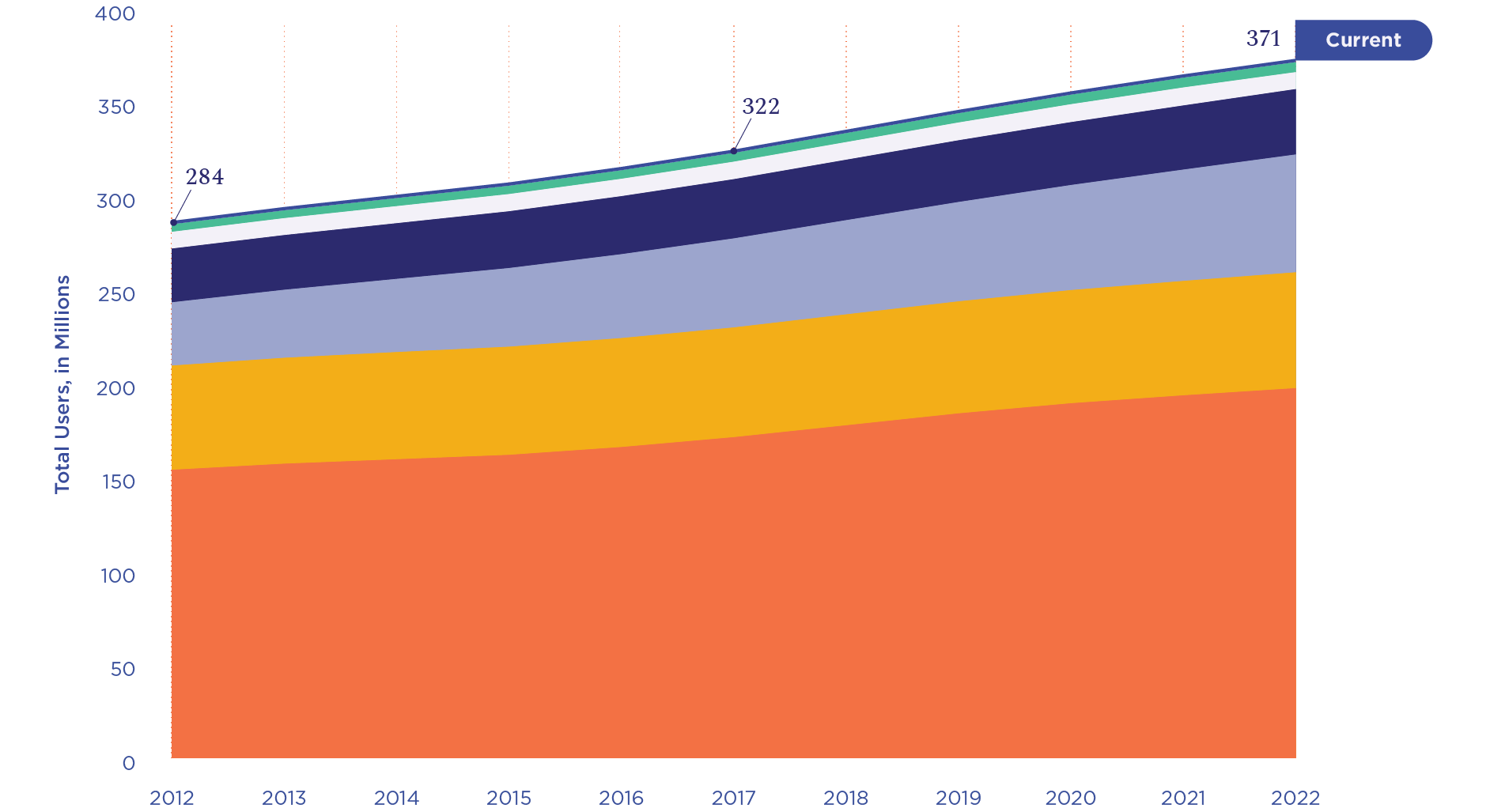 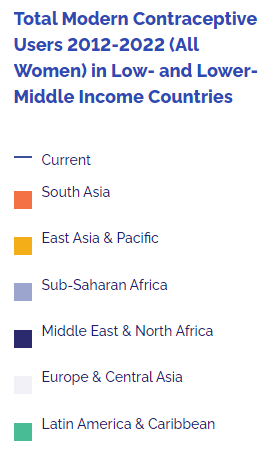 1/23/2023
TRANSITION OVERSIGHT GROUP MEETING
4
Measurement Framework
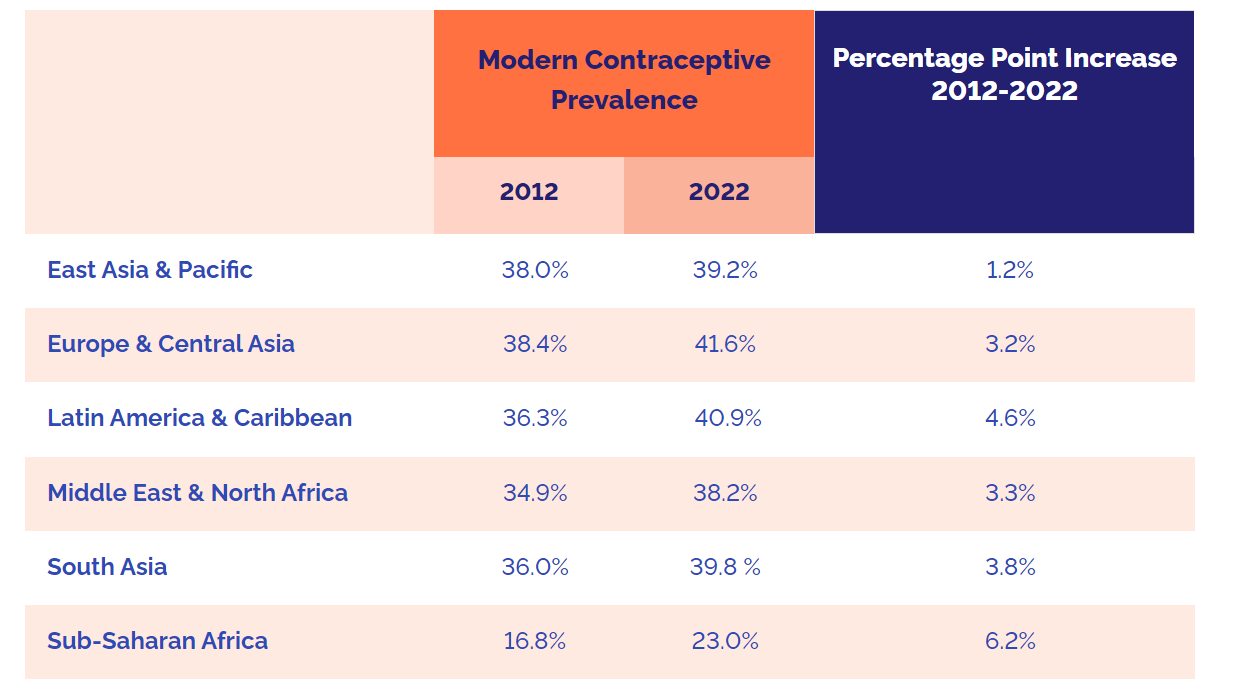 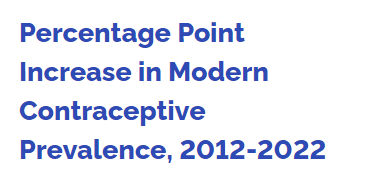 1/23/2023
TRANSITION OVERSIGHT GROUP MEETING
5
Measurement Framework
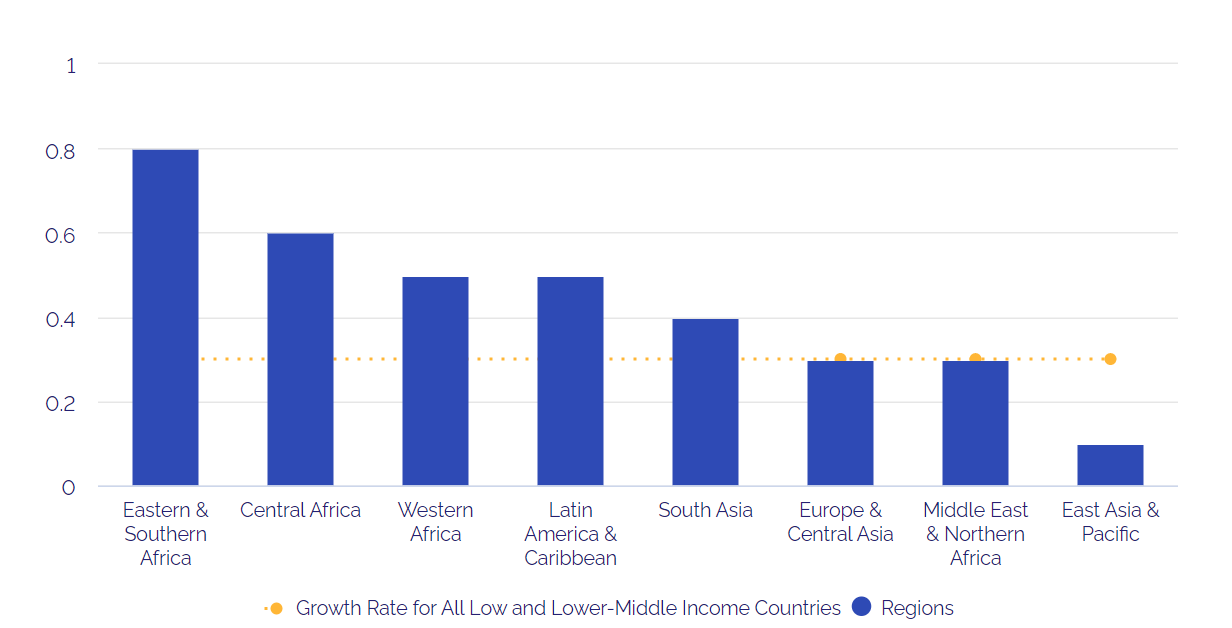 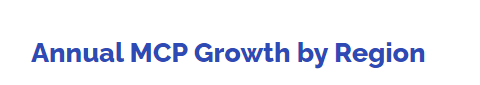 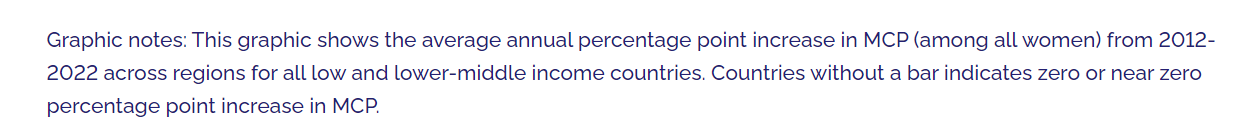 1/23/2023
TRANSITION OVERSIGHT GROUP MEETING
6
Measurement Framework
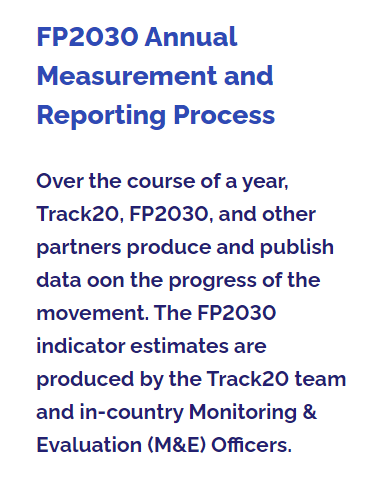 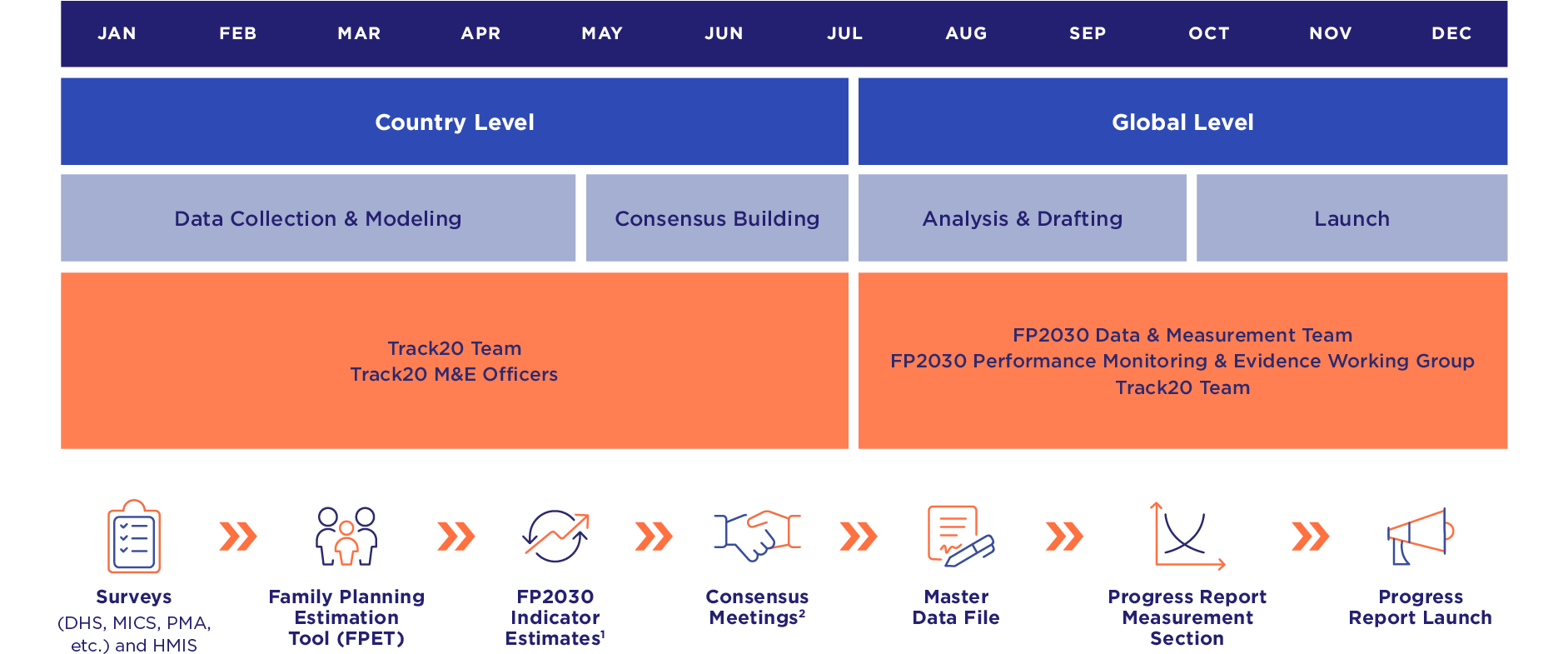 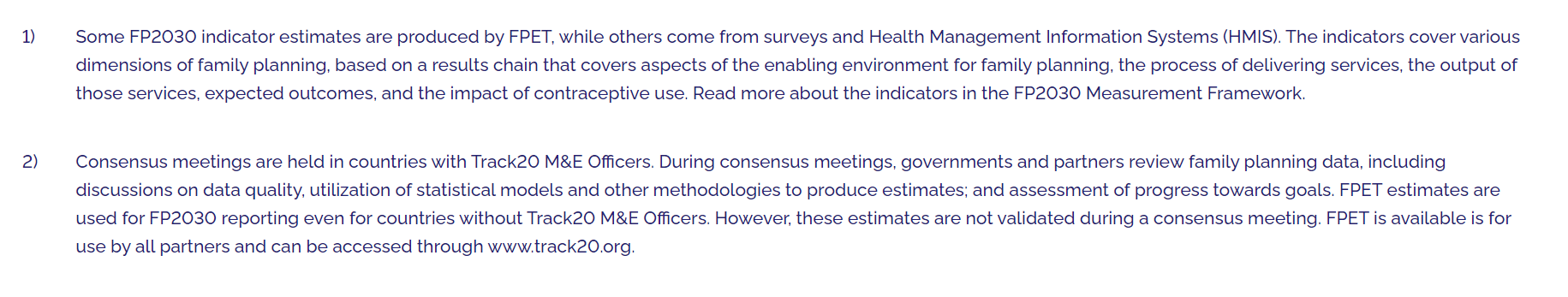 1/23/2023
FP2030 Measurement Report 2022 Graphics
7
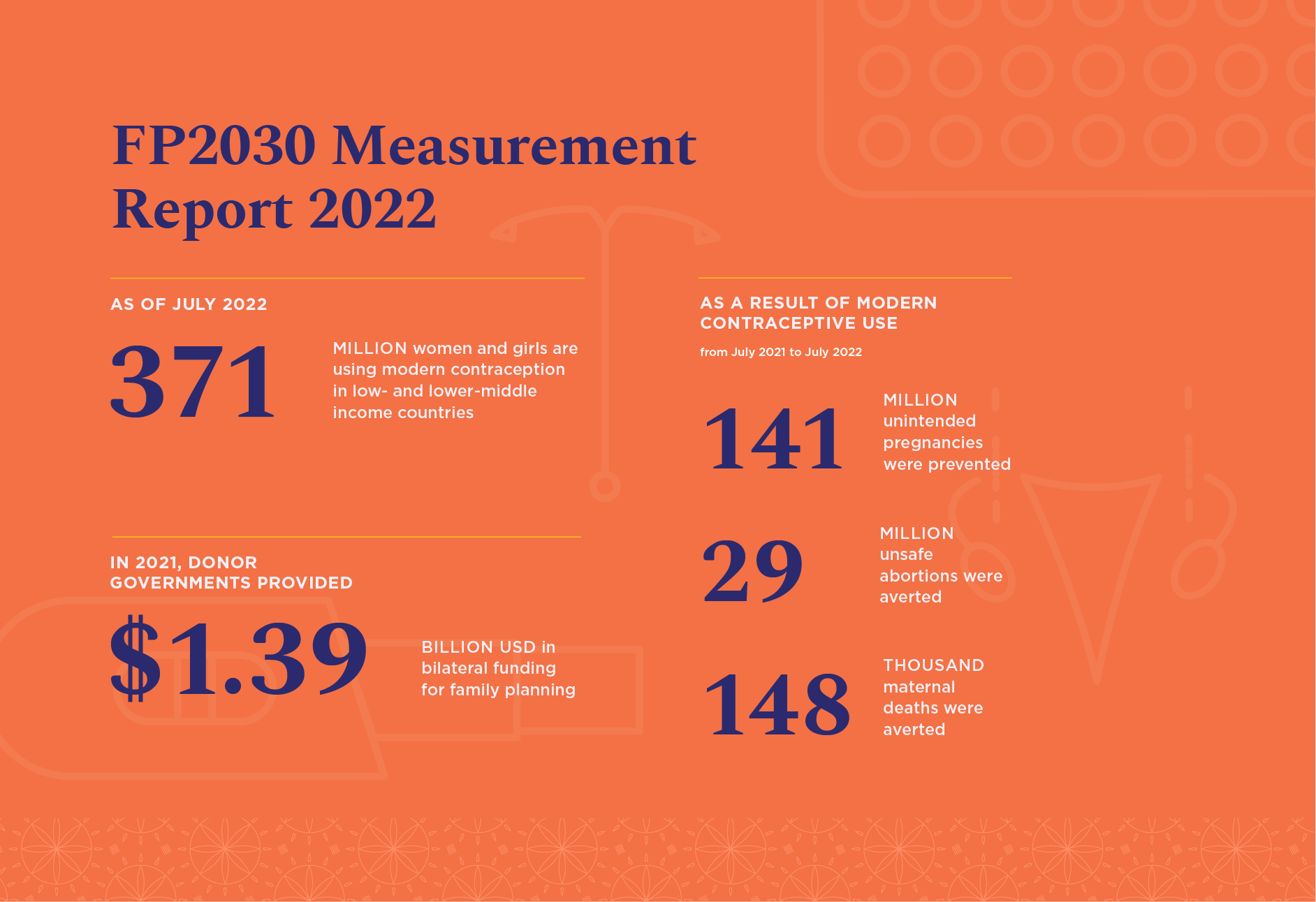 1/23/2023
FP2030 Measurement Report 2021 Graphics
8
Regional Profiles
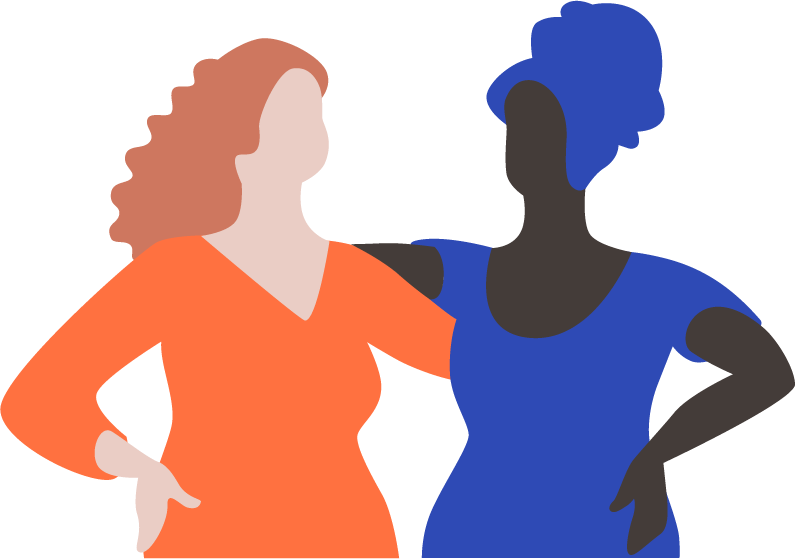 1/23/2023
TRANSITION OVERSIGHT GROUP MEETING
9
Adolescents and Youth
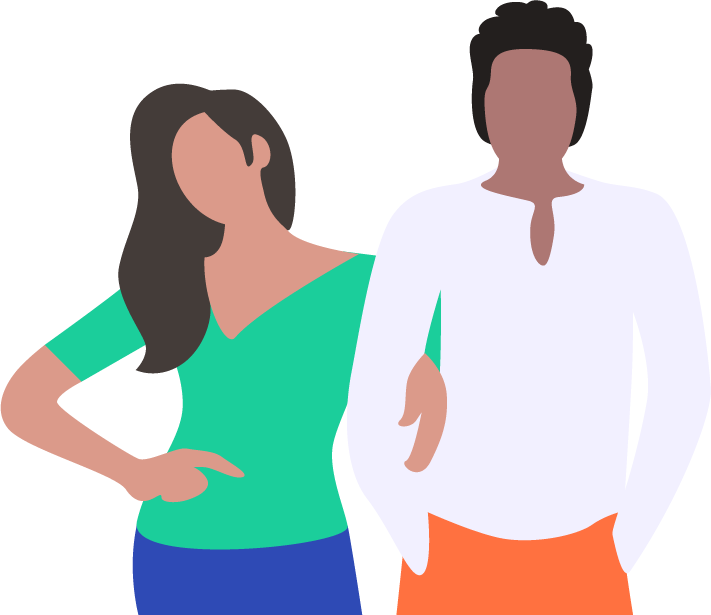 1/23/2023
FP2030 Measurement Report 2022 Graphics
10
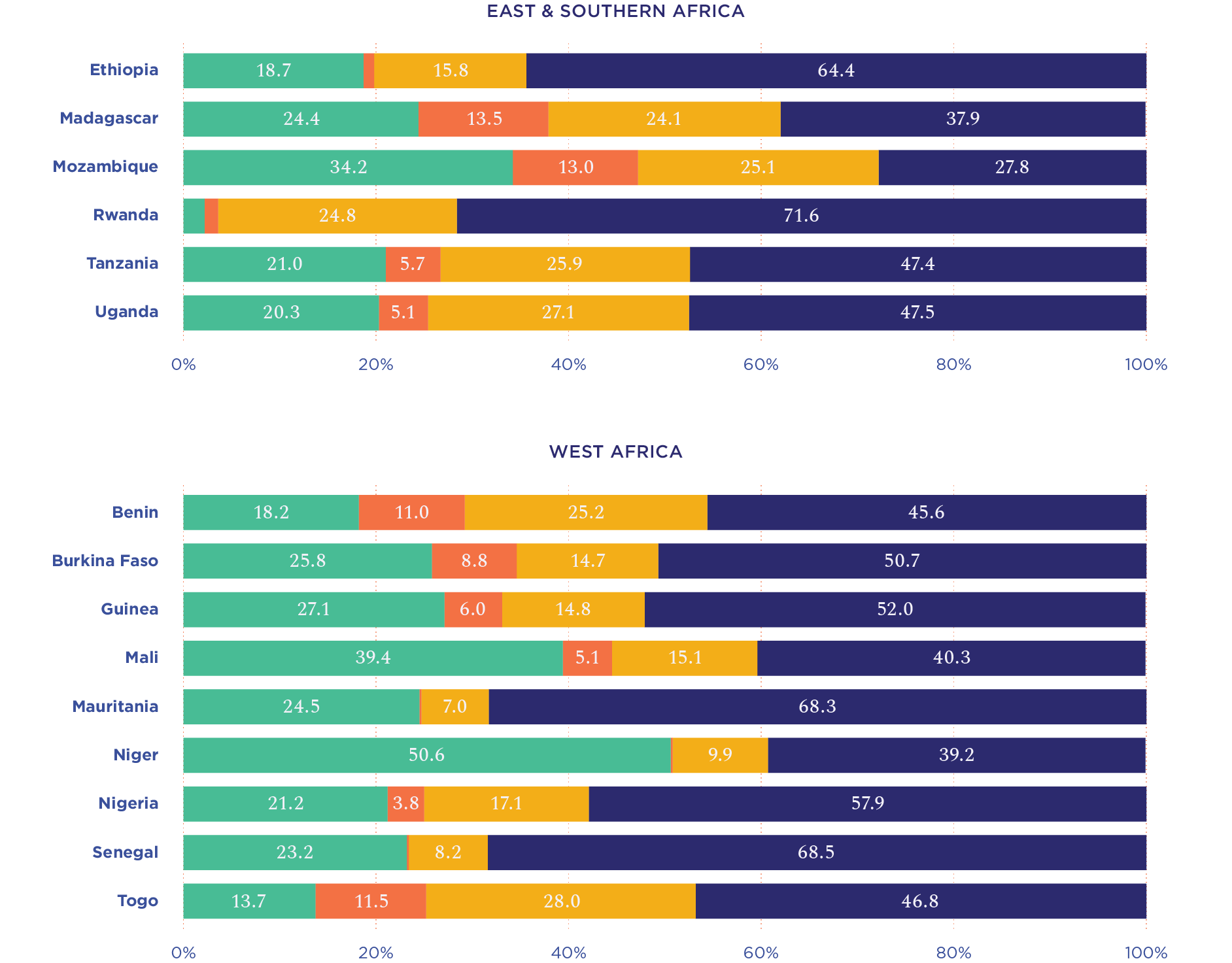 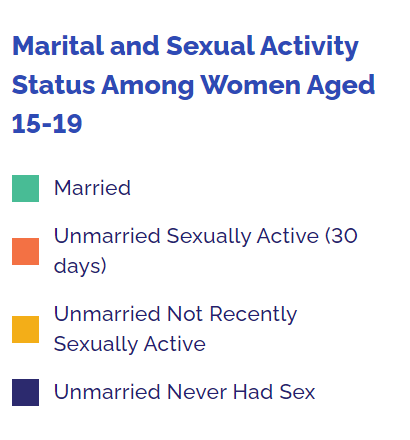 1/23/2023
FP2030 Measurement Report 2022 Graphics
11
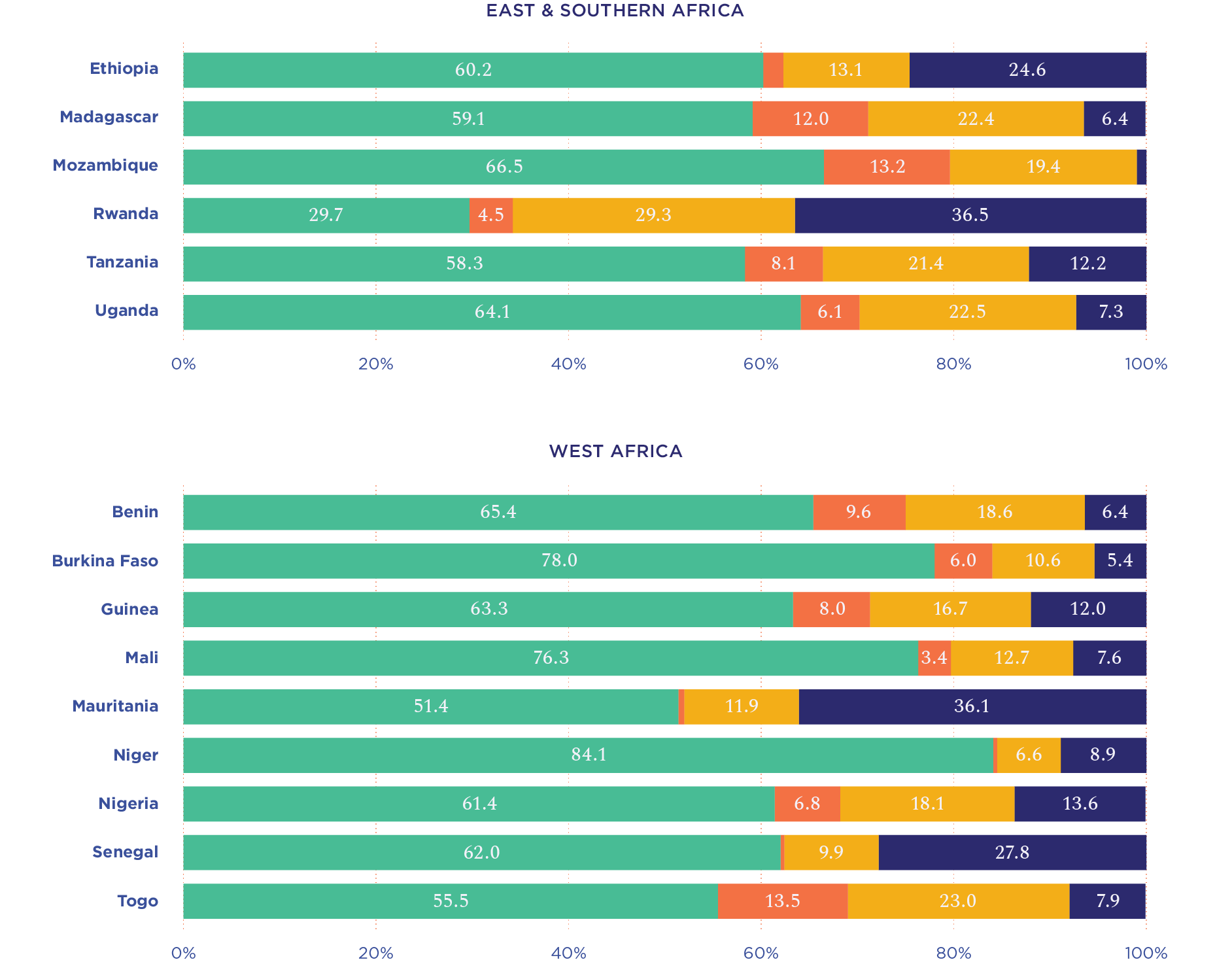 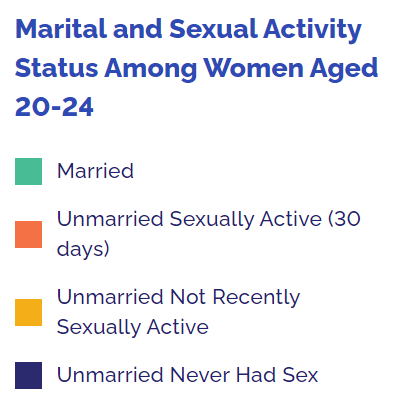 1/23/2023
FP2030 Measurement Report 2022 Graphics
12
Regional Profiles: Sub Saharan Africa
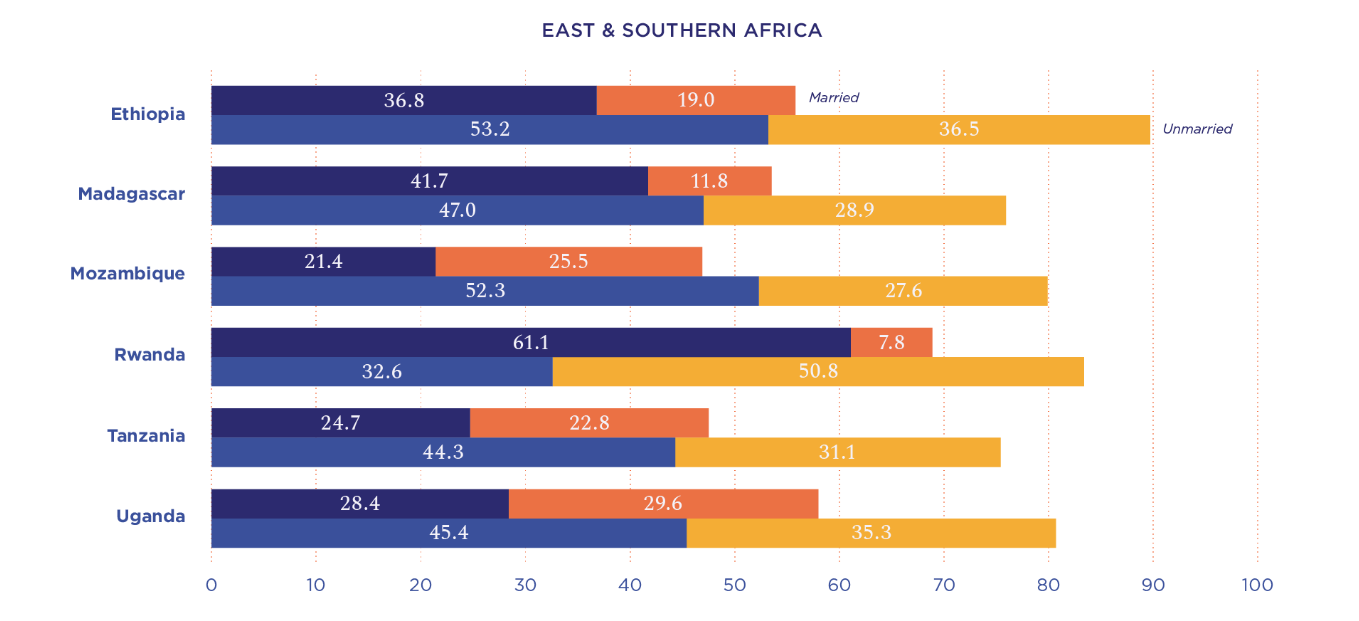 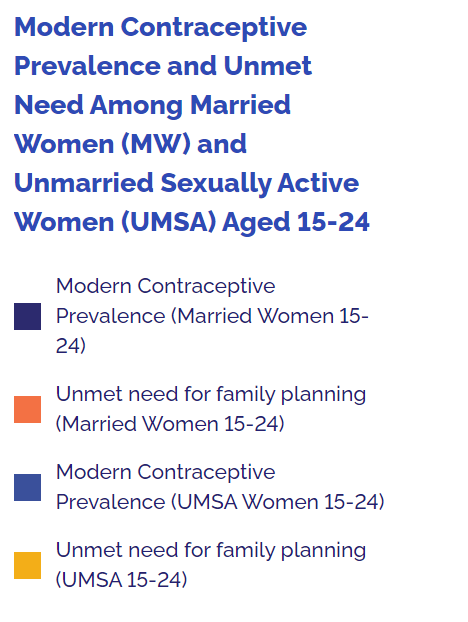 1/23/2023
FP2030 Measurement Report 2022 Graphics
13
[Speaker Notes: Now we will review modern contraceptive use and unmet need. For this slide and next – we have combined 15-19 and 20-24. 

One this slide, you’ll see MCP and unmet need for MW and UMSA 15-24. The blue bars are MCP and brown bars are Unmet Need. Dark Blue for UMSA; Light blue for MW. Dark brown for UMSA and light brown for MW.

Contraceptive use among married and unmarried sexually active women aged 15-24 is generally higher in East & Southern Africa than in West Africa.  

The regional difference in modern contraceptive use is especially high among young married women.   Modern contraceptive use among married women aged 15-24 in East and Southern Africa is typically higher and ranges from 21.4% in Mozambique to 61.1% in Rwanda; in West Africa it is typically lower and ranges from 6.4% in Nigeria to 30.2% in Burkina Faso. 

Among young married women, in 9 countries, more than 1 in 5 married have an unmet need– 6 countries out of 9 are in WA. 

Now reviewing UMSA, in both regions, UMSA MCP is higher than married women MCP.  However, unmet need is also higher. 

In 11 countries, more than 1 in 5 UMSA women have unmet need – 6 countries are in ESA and 5 are in WA.

Unmet need for unmarried sexually active women aged 15-19 is also especially high in West Africa. In three countries (Benin, Mali, Nigeria, over 50% of unmarried sexually active women aged 15-24 have an unmet need for family planning.]
Regional Profiles: Sub Saharan Africa
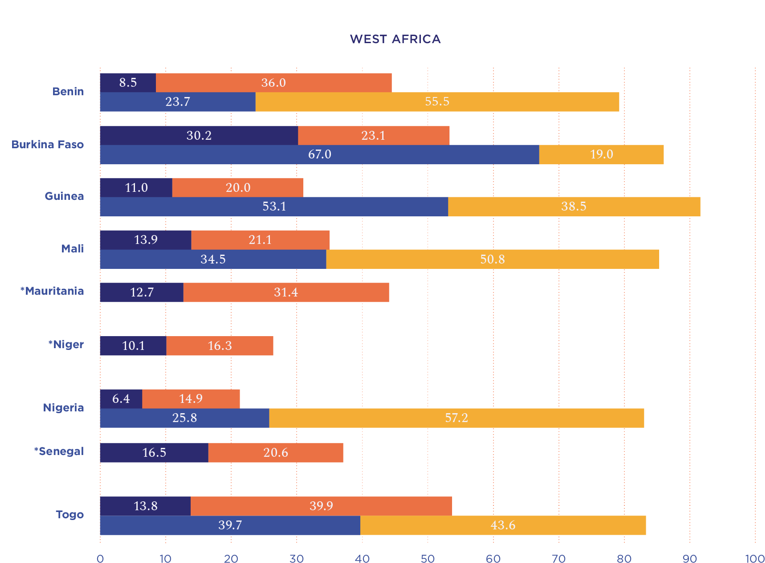 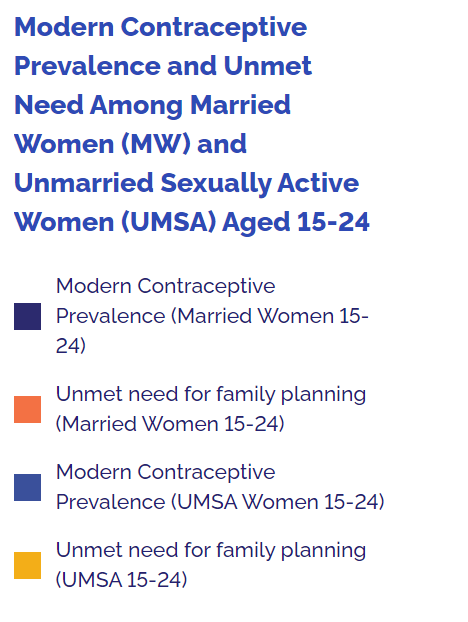 1/23/2023
TRANSITION OVERSIGHT GROUP MEETING
14
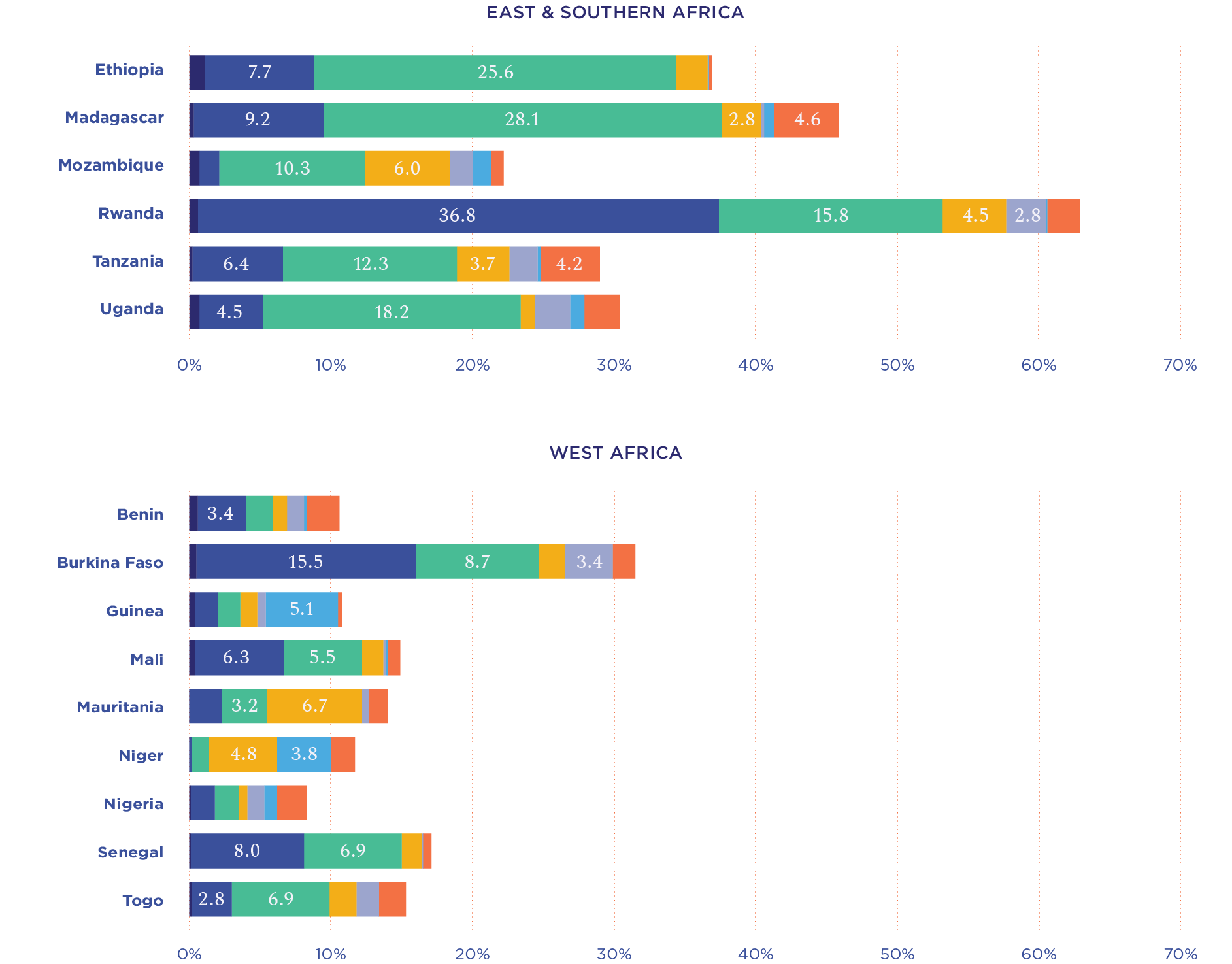 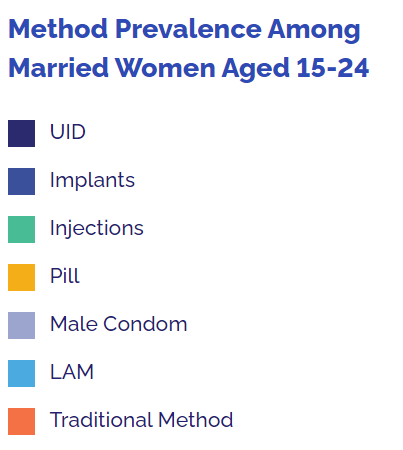 1/23/2023
FP2030 Measurement Report 2022 Graphics
15
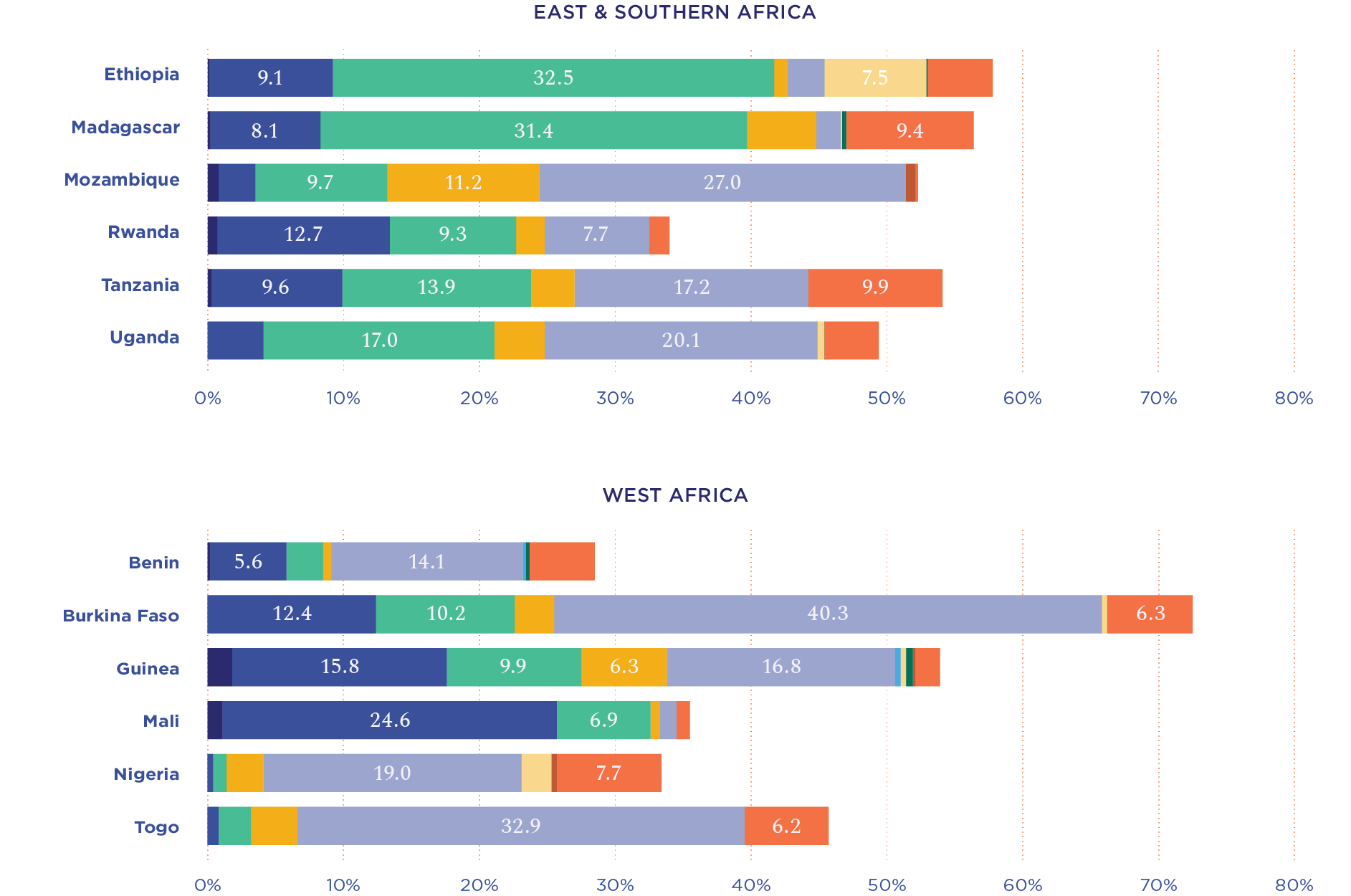 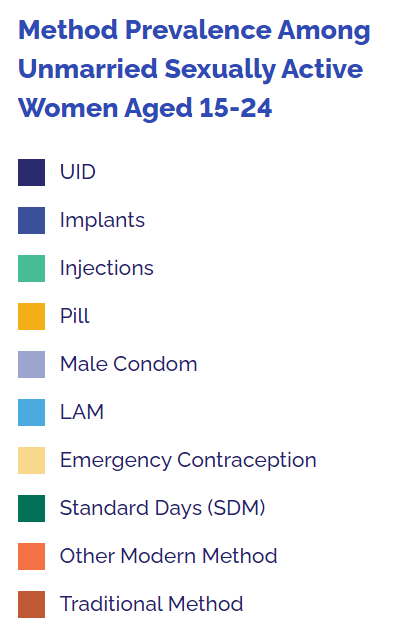 1/23/2023
FP2030 Measurement Report 2022 Graphics
16
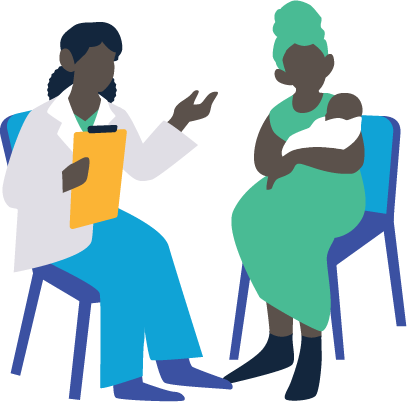 Postpartum Family Planning
1/23/2023
FP2030 Measurement Report 2022 Graphics
17
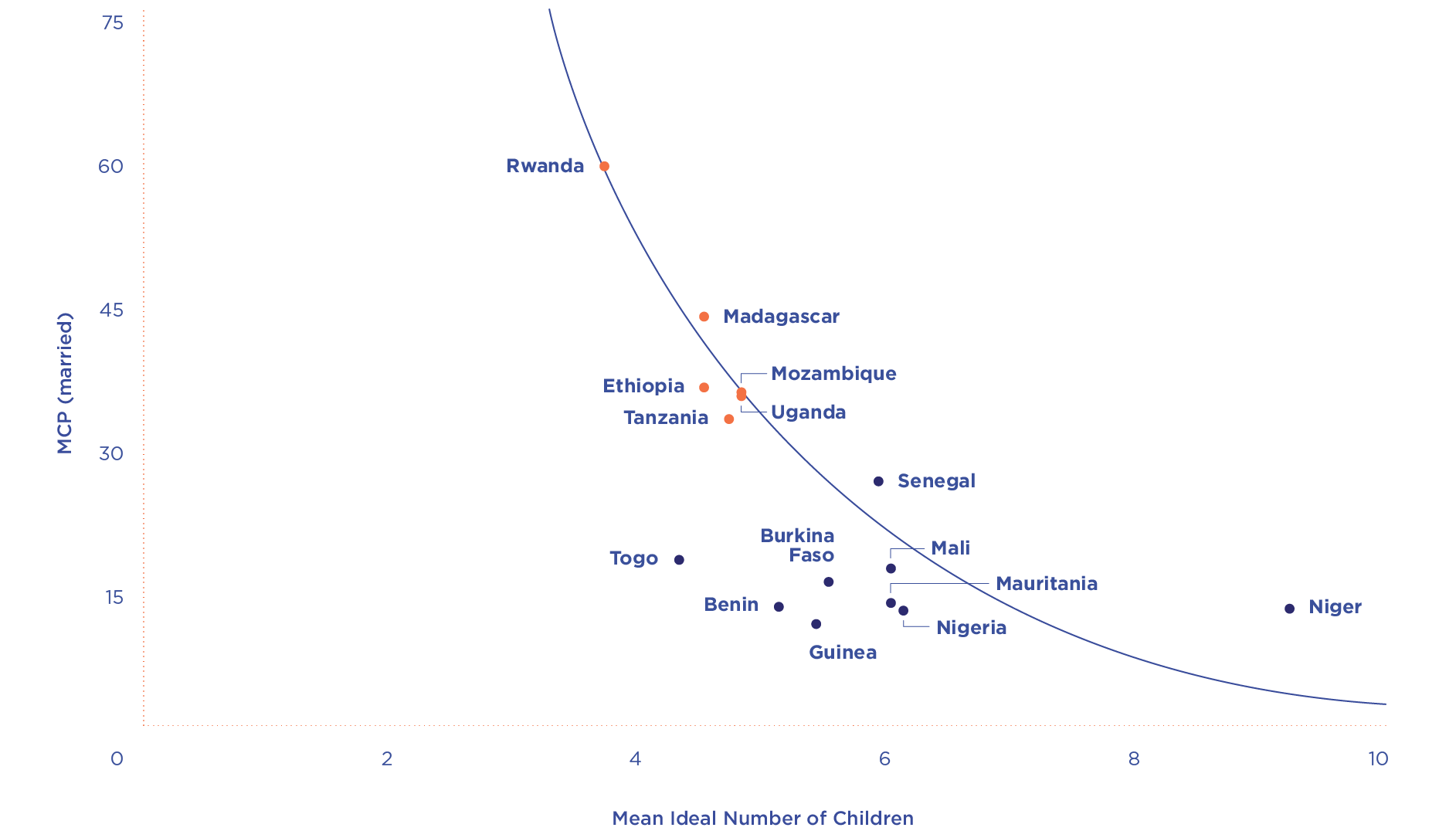 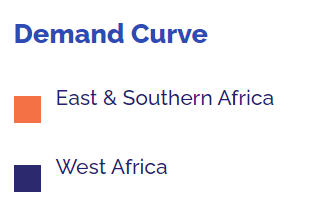 1/23/2023
FP2030 Measurement Report 2022 Graphics
18
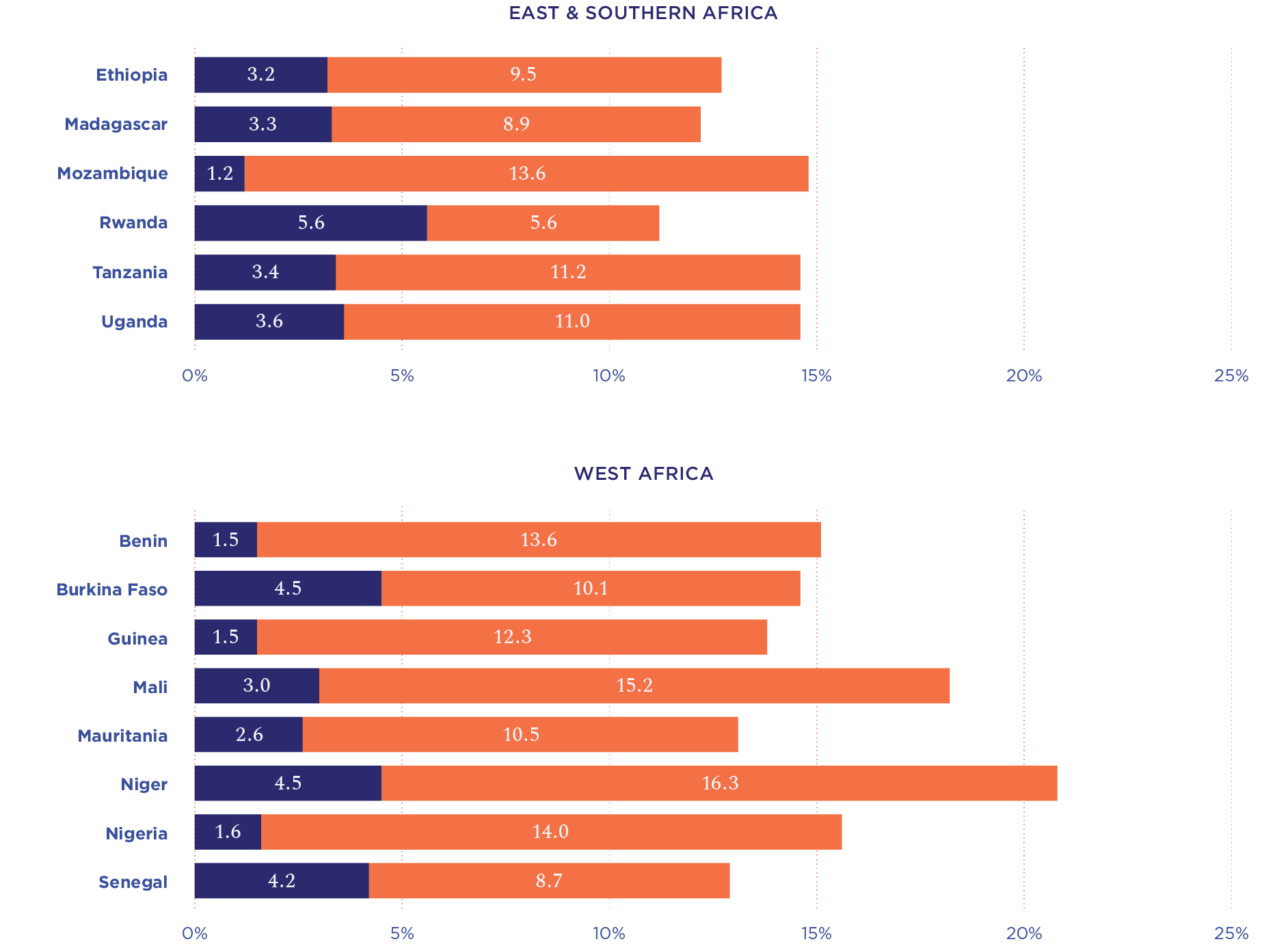 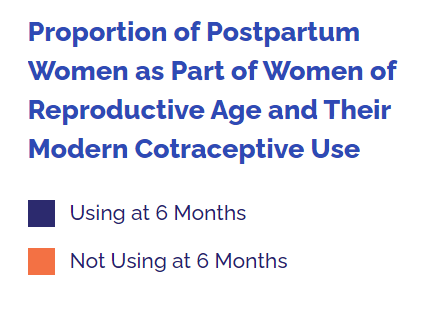 1/23/2023
FP2030 Measurement Report 2022 Graphics
19
Finance
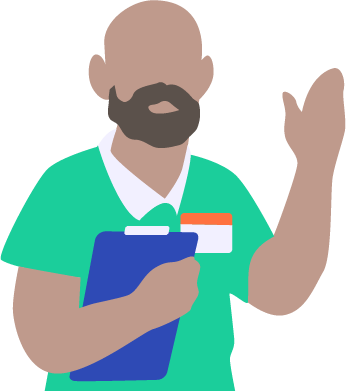 1/27/2022
FP2030 Measurement Report 2021 Graphics
20
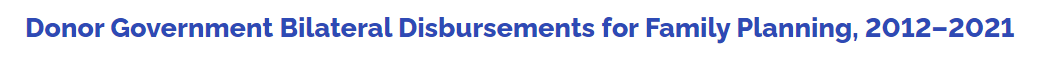 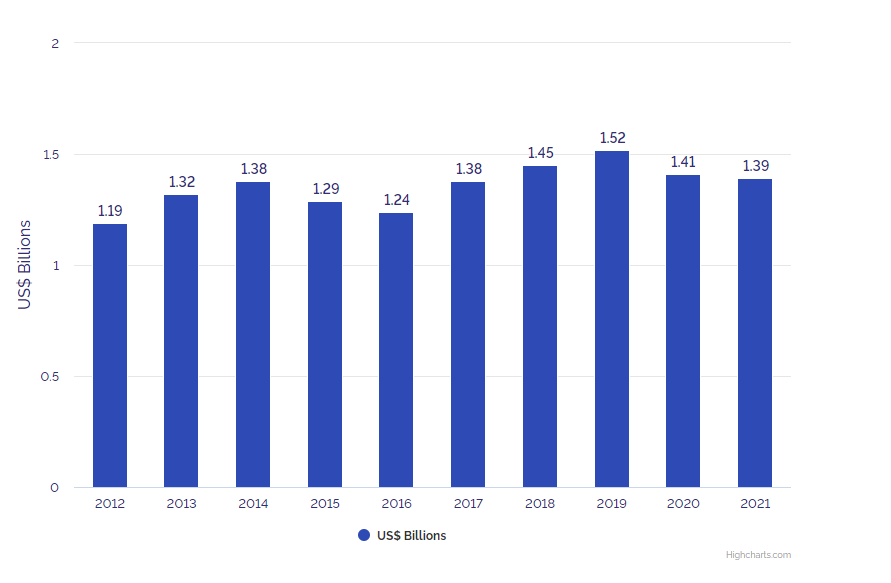 1/23/2023
FP2030 Measurement Report 2021 Graphics
21
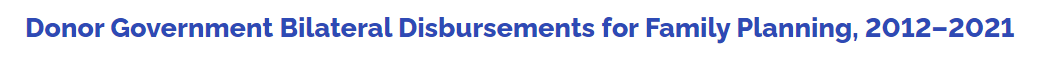 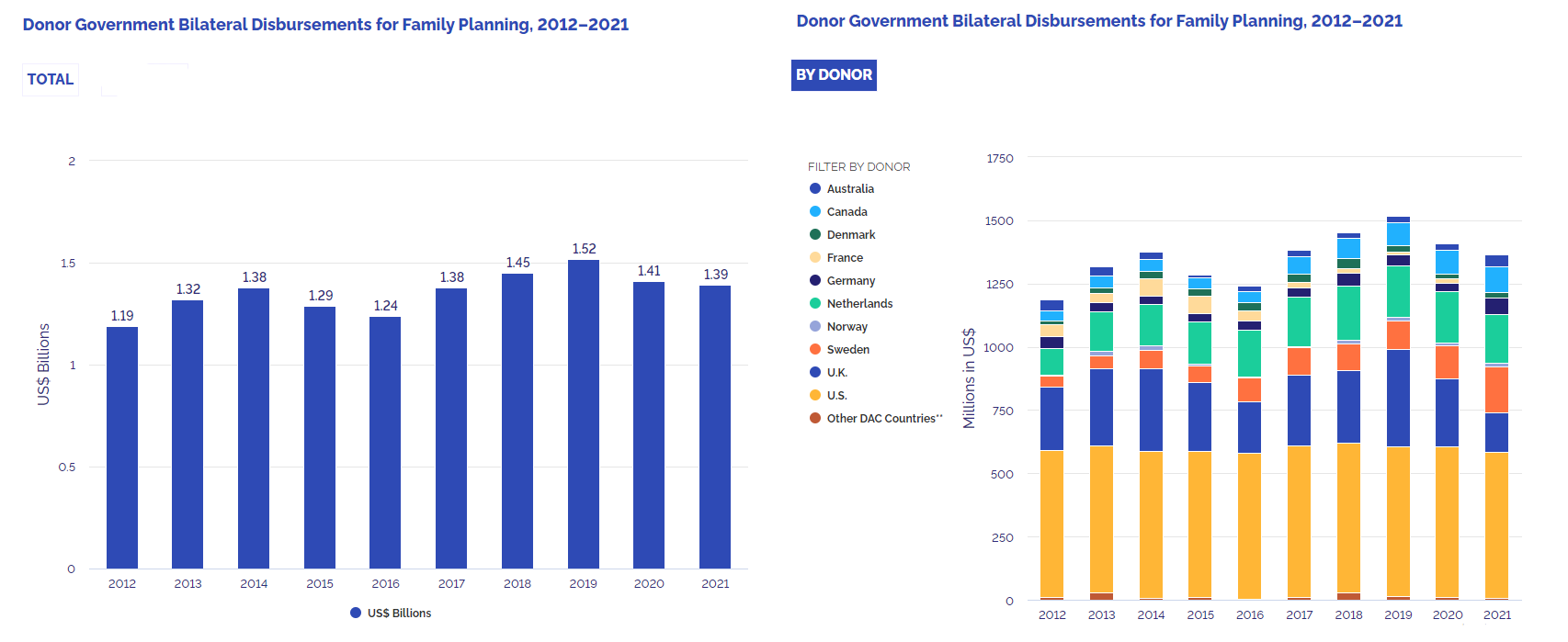 1/23/2023
FP2030 Measurement Report 2021 Graphics
22
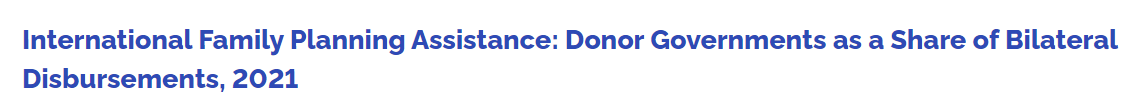 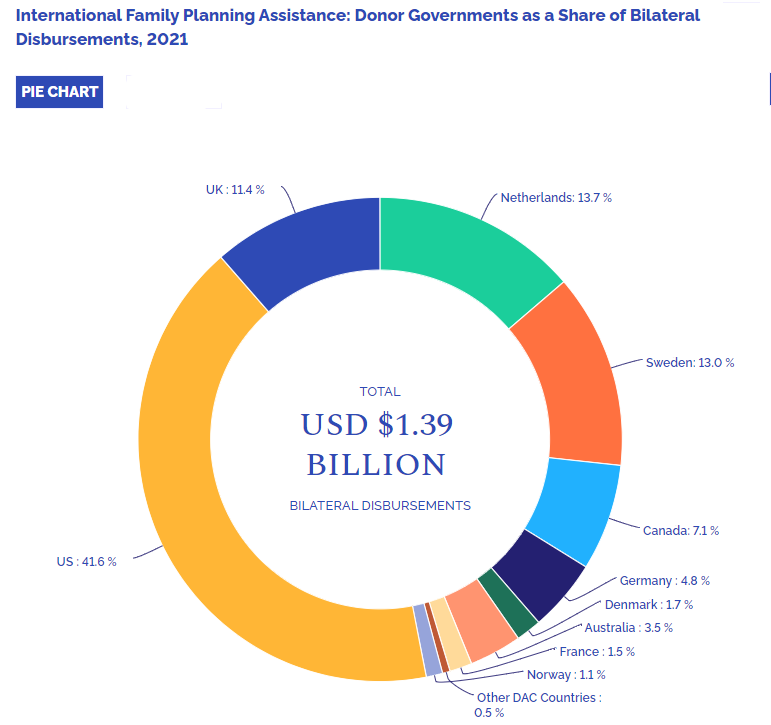 1/23/2023
FP2030 Measurement Report 2021 Graphics
23
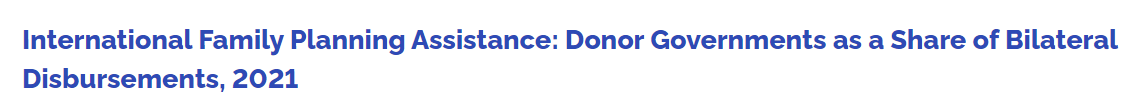 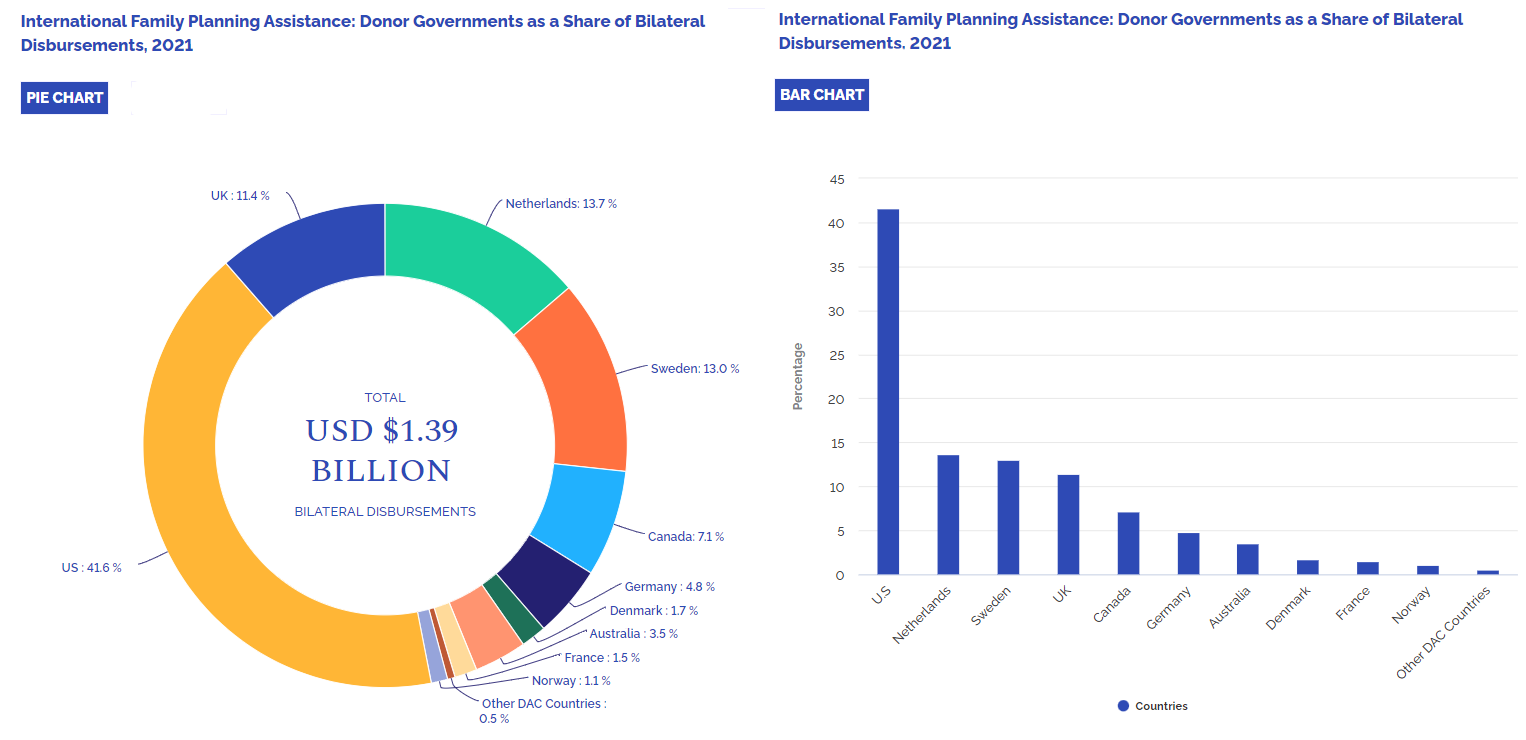 1/23/2023
FP2030 Measurement Report 2021 Graphics
24
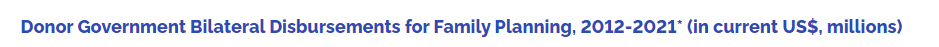 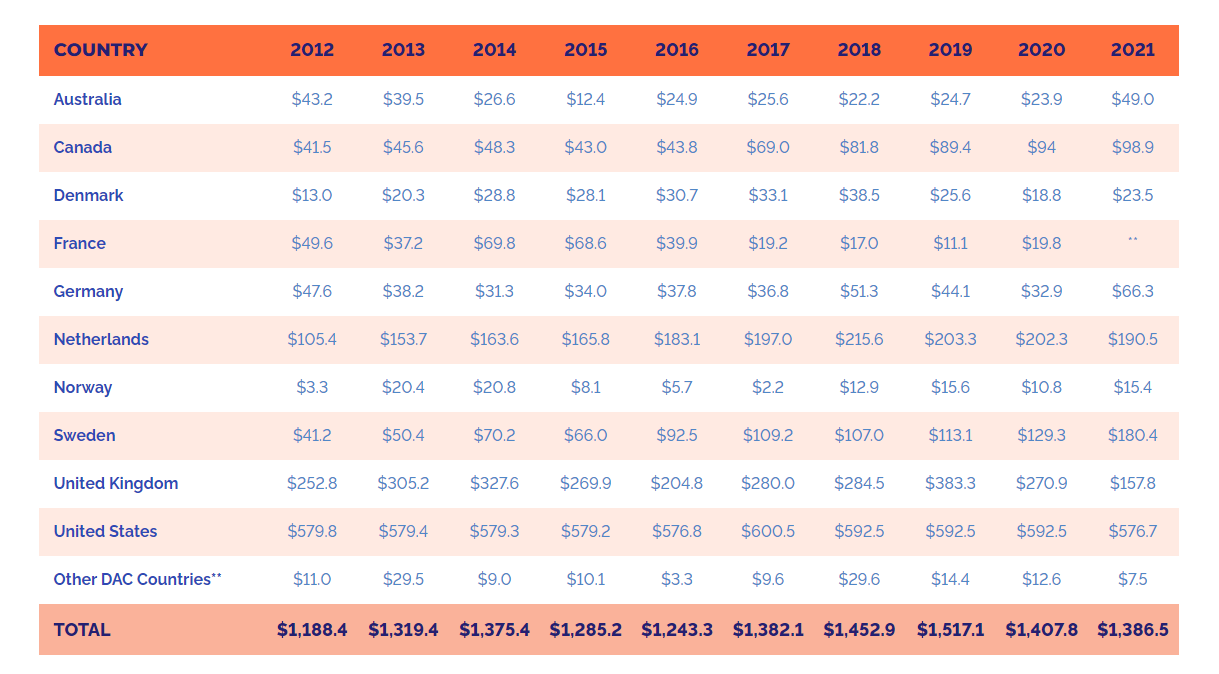 1/23/2023
FP2030 Measurement Report 2021 Graphics
25
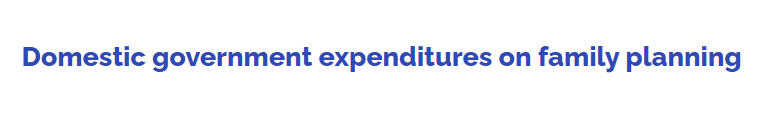 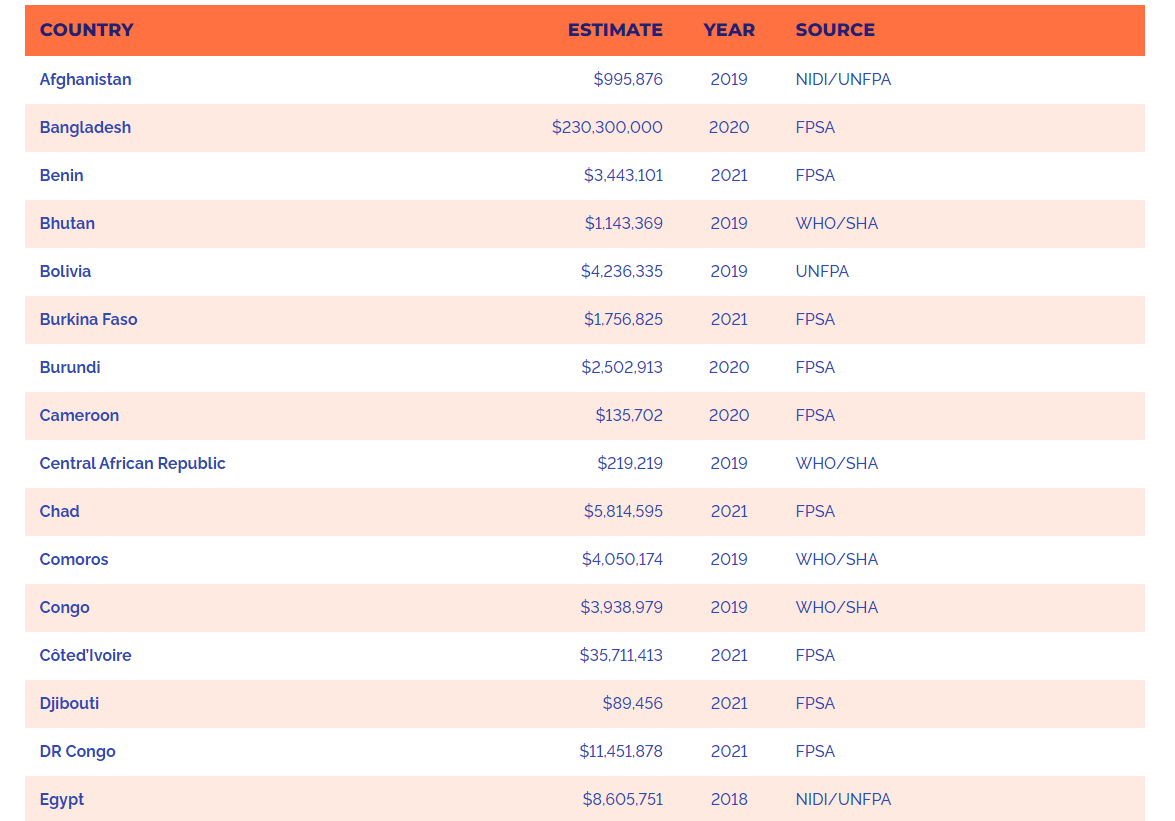 1/23/2023
FP2030 Measurement Report 2021 Graphics
26
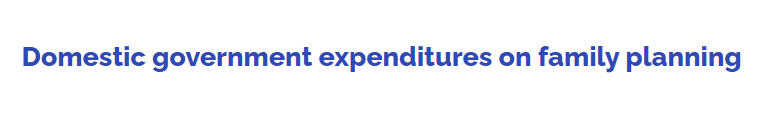 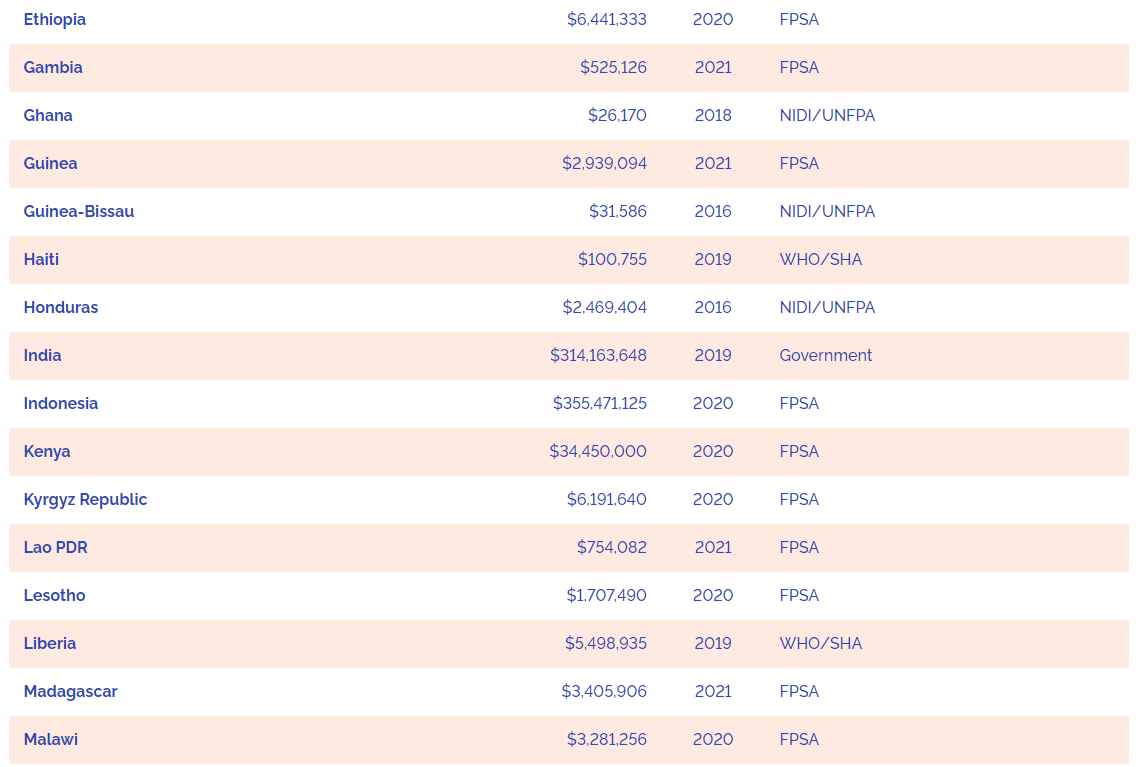 1/23/2023
FP2030 Measurement Report 2021 Graphics
27
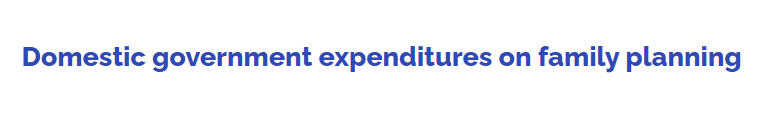 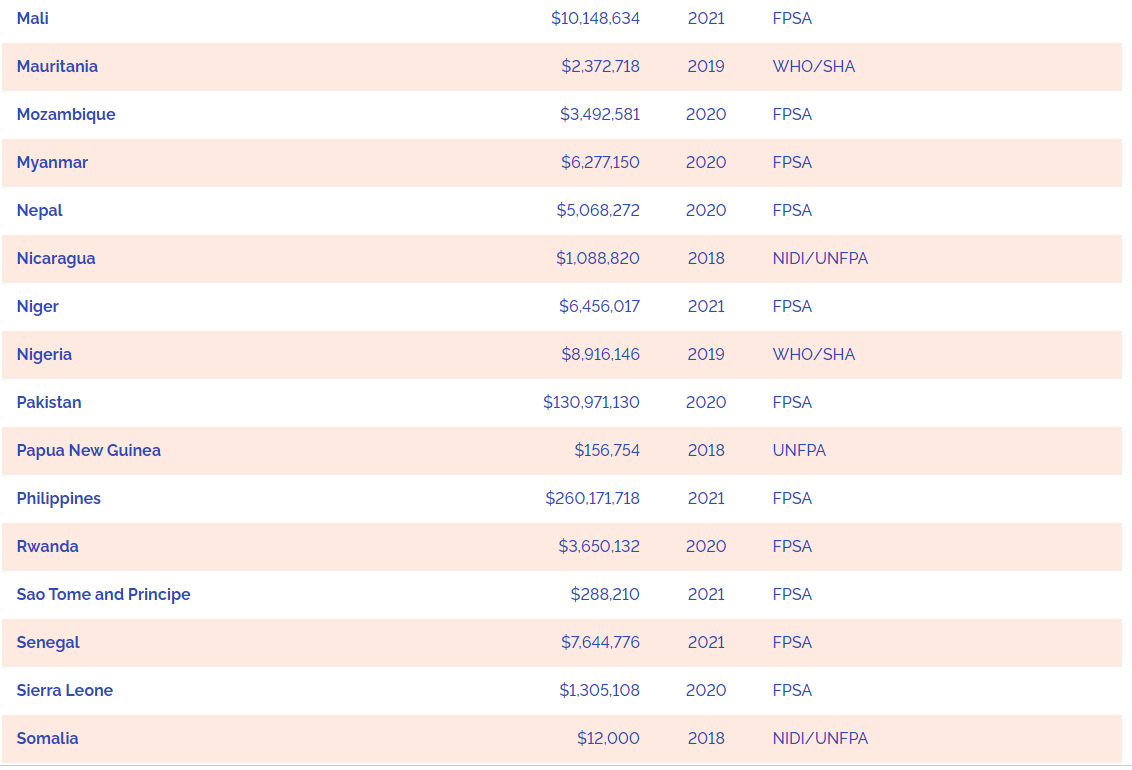 1/23/2023
FP2030 Measurement Report 2021 Graphics
28
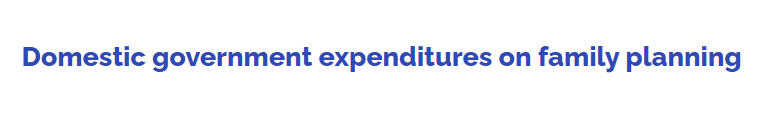 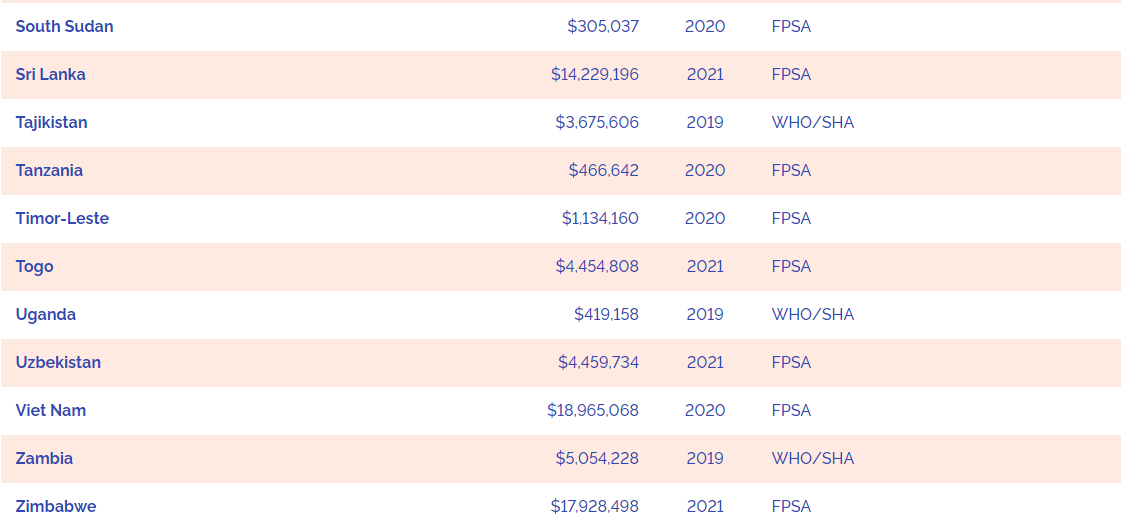 1/23/2023
FP2030 Measurement Report 2021 Graphics
29
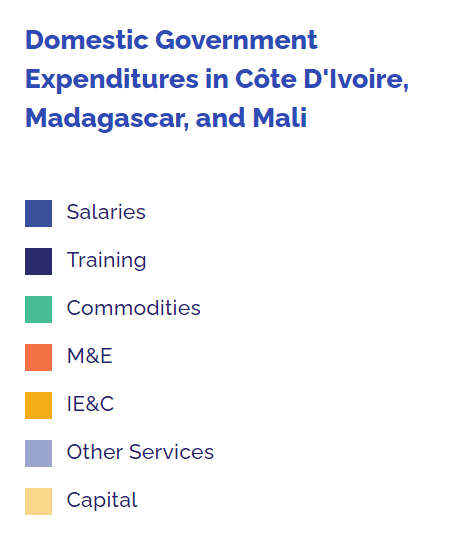 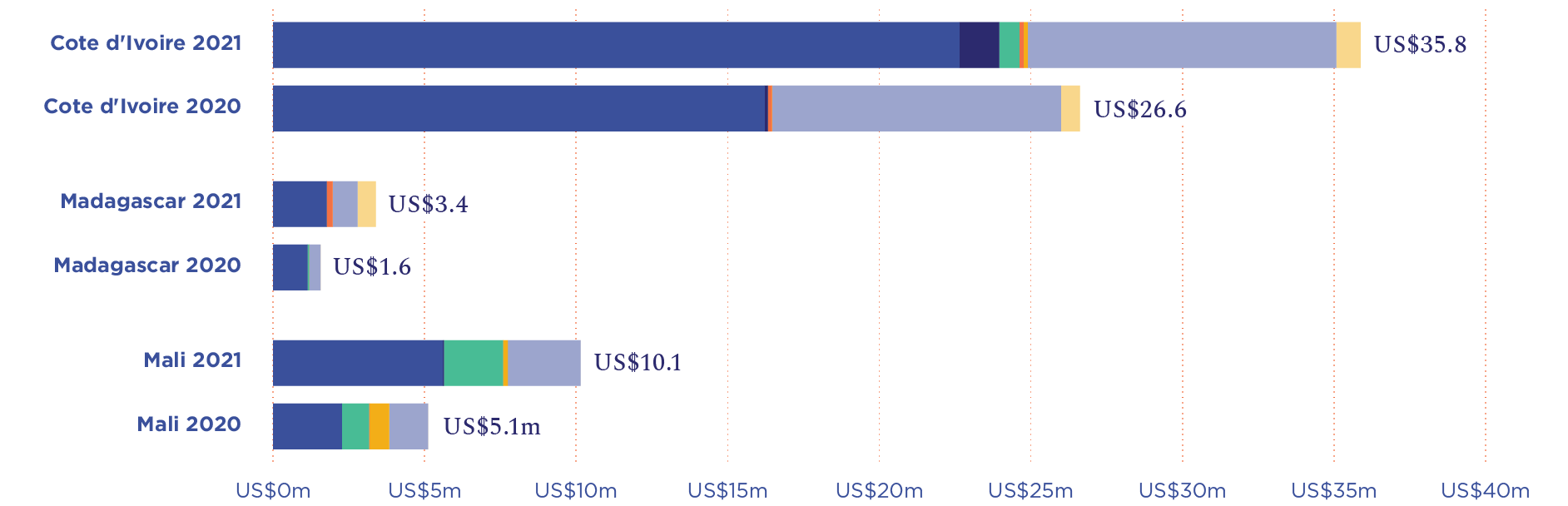 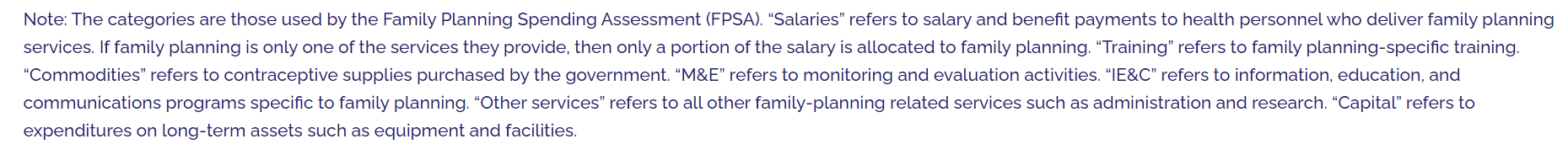 1/23/2023
FINANCE
30
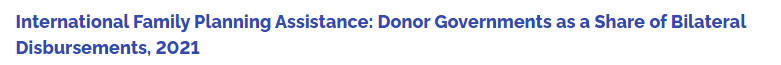 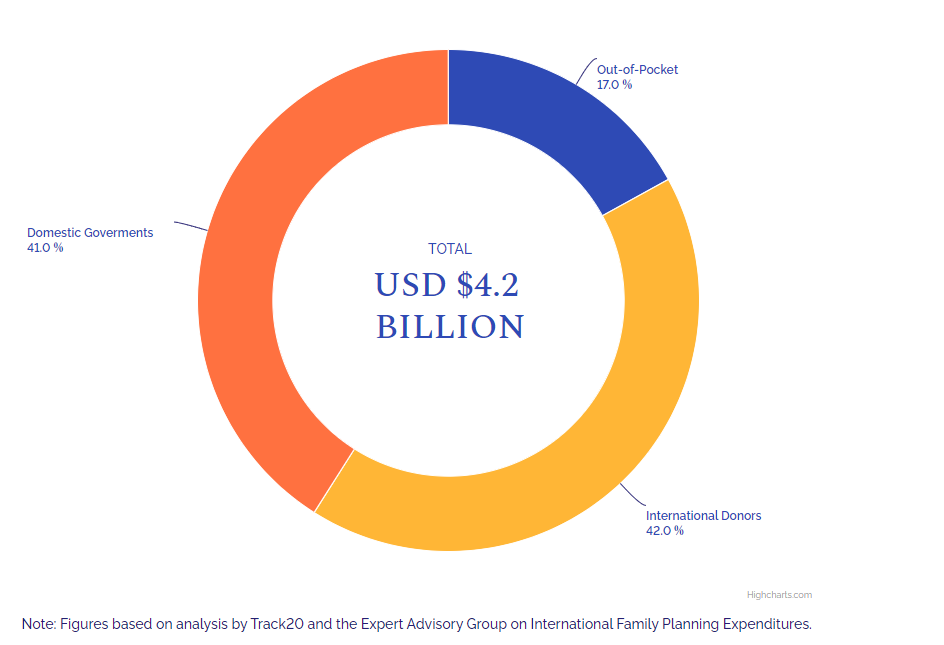 1/27/2022
31
FP2030 Measurement Report 2021 Graphics